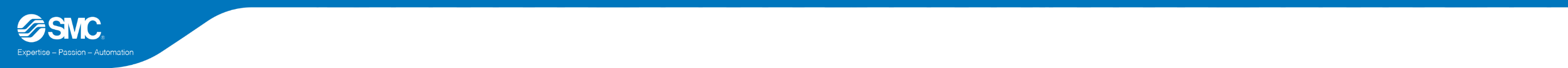 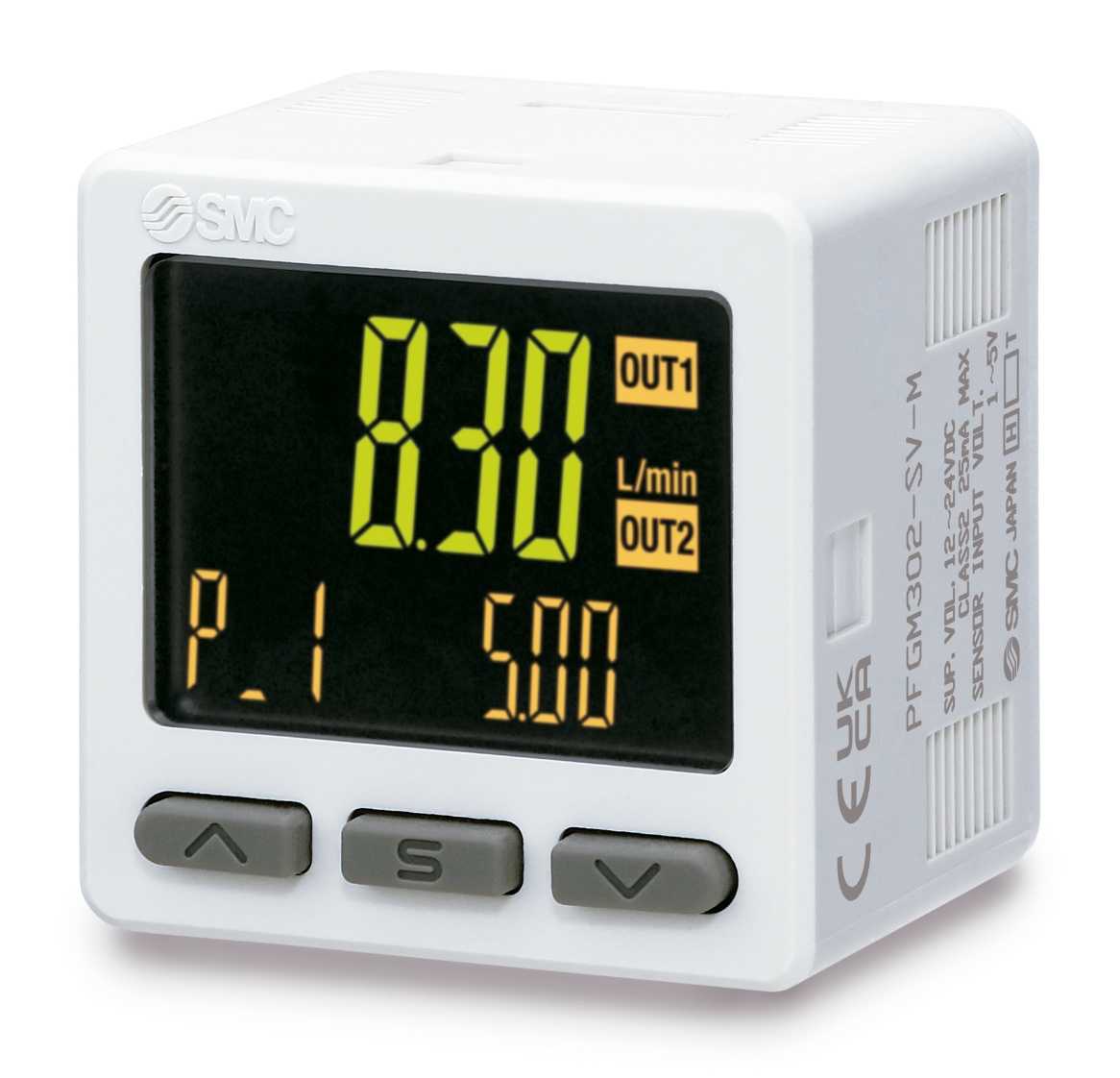 DOCUMENTO DI SWITCHOVERSerie PFGM302Monitor per flussostato digitale
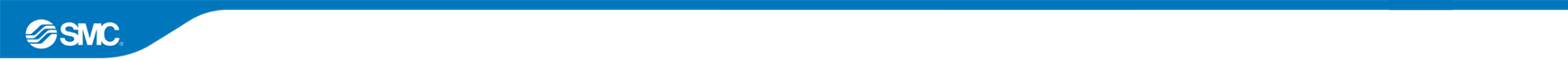 Caratteristiche migliorate e vantaggi correlati
Caratteristica
Nuovo monitor a 3 visualizzazioni PFGV301 in grado di mostrare sia la tensione che la portata
Vantaggi per il cliente
Visualizzazione intuitiva della portata misurata da postazioni remote
Novità
Attuale
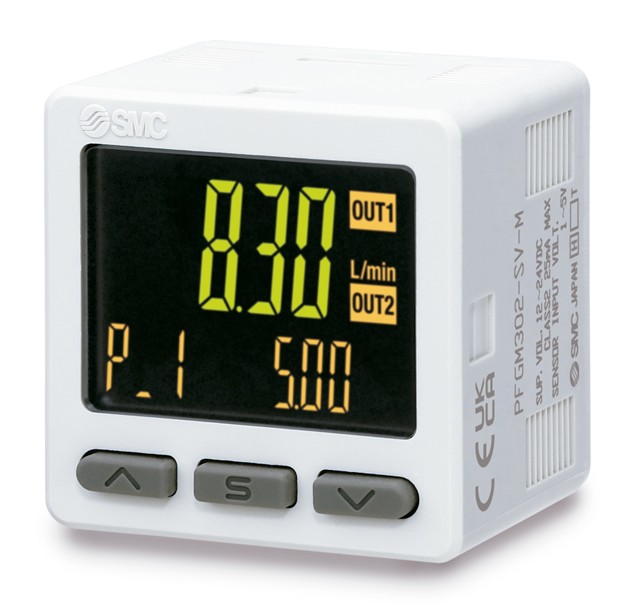 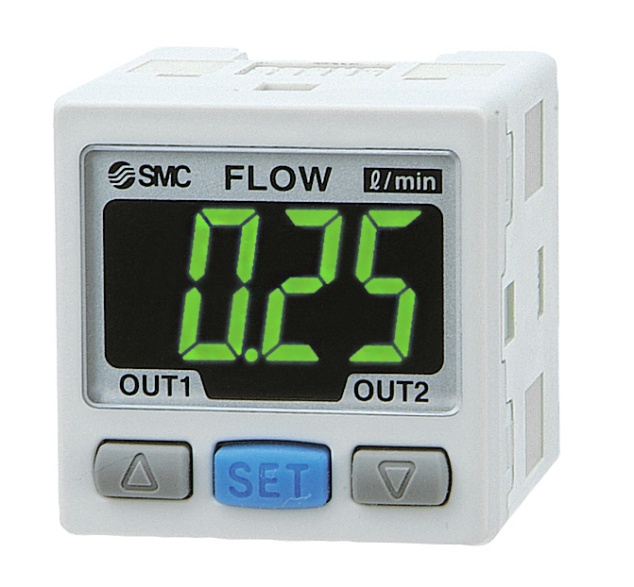 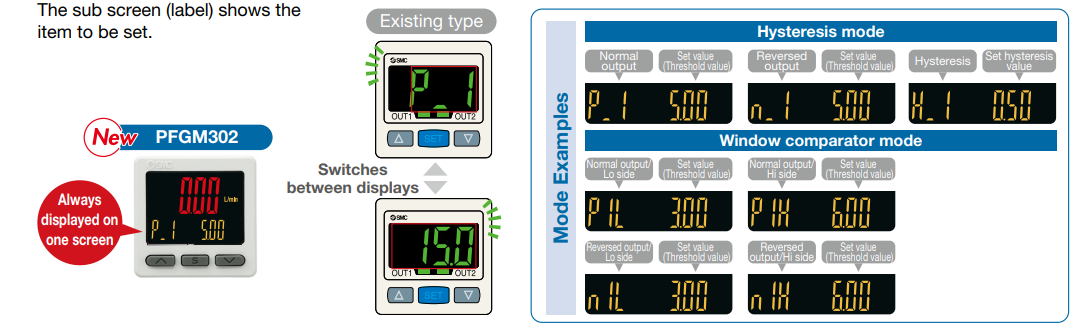 1
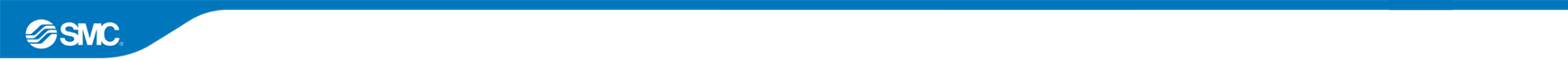 Caratteristiche migliorate e vantaggi correlati
Caratteristica
Uscita digitale NPN e PNP commutabile

Vantaggi per il cliente
Il numero di prodotti in stock può essere ridotto

Caratteristica
Uscita analogica in tensione da 0 a 10 V e uscita analogica in corrente da 4 a 20 mA

Vantaggi per il cliente
Flessibilità nella connettività dell'impianto in base alle esigenze dell'applicazione, come l'immunità ai disturbi, la risoluzione desiderata e la complessità del cablaggio.
2
Dettagli tecnici
Specifica standard
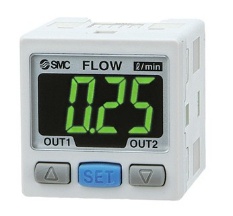 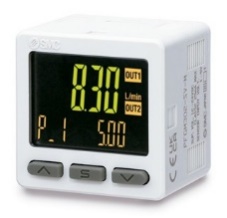 3
Differenza nelle specifiche
Dettagli tecnici
Specifica standard
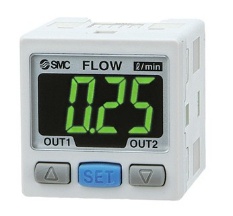 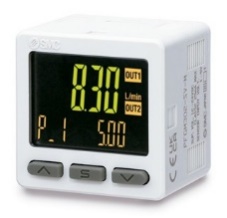 3
Differenza nelle specifiche
Dettagli tecnici
Specifica standard
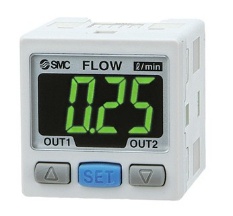 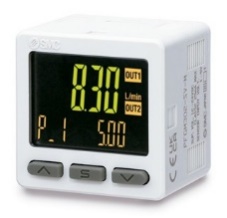 3
Differenza nelle specifiche
Dettagli tecnici
Dimensioni
Dimensioni generali – Accessorio di montaggio
Serie nuova PFGM302
Serie attuale PFM3
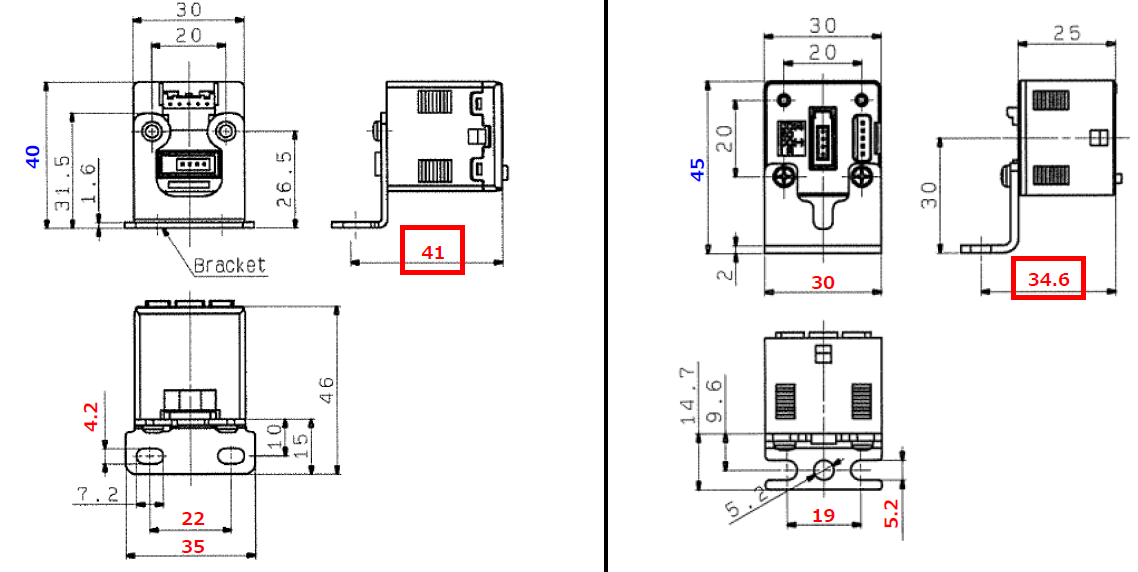 A
A
B
B
C
C
D
F
E
G
G
E
A
J
I
H
I
J
K
L
H
L
M
4
Differenza nelle specifiche
Dettagli tecnici
Accessori
Squadrette, montaggio a pannello e cavi
ZS-46-5L
ZS-28-A
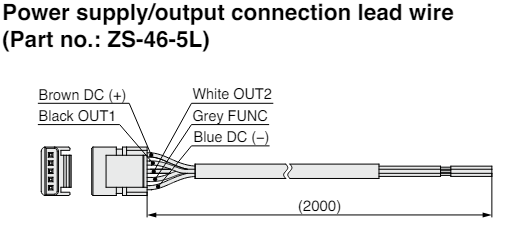 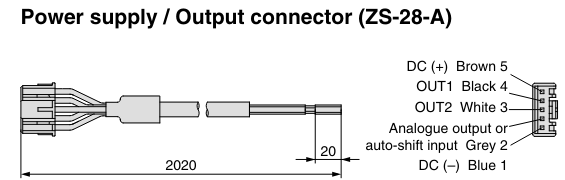 4